1
Qualification Challenges and Approaches for Cryogenic Temperature Testing of EEE Components in the ESA ARIEL Science Mission
M.SÁNCHEZ, SPCD 2024
M.Sánchez │ Parts Engineering │SPCD | 17.10.2024
Contents
ALTER presentation
Introduction & mission background
Sub-systems involved
Testing candidates and discussion
Testing Flow
Equipment Used
Testing performed so far and results obtained
Conclusion, Challenges and Further Steps
Acknowledgements
M.Sánchez│ Parts Engineering │SPCD | 17.10.2024
2
ALTER PRESENTATION
We are a company part of TÜV NORD Group
More than 30 years in Space business
Participated in missions such as: BepiColombo, JUICE, Solar Orbiter, Euclid, Sentinel-3, Meteosat, Galileo…
Experts in offering support in terms of Product Assurance
DLR Technical Advisors
Co-ordinate Parts Procurement Agency for many ESA missions. Recent examples are PLATO, ARIEL, EnVision & LISA
Test House, including RVT, Lot Validation Testing, Screening, DPA, RF testing and testing at Cryogenic Temperatures.
Innovative services such as DoEEEt, VirtualLab or PRECEDER
M.Sánchez │ Parts Engineering │SPCD | 17.10.2024
3
INTRODUCTION & MISSION BACKGROUND
Ariel Mission (Atmospheric Remote-sensing Infrared Exoplanet Large-survey, ESA Cosmic Vision M4)
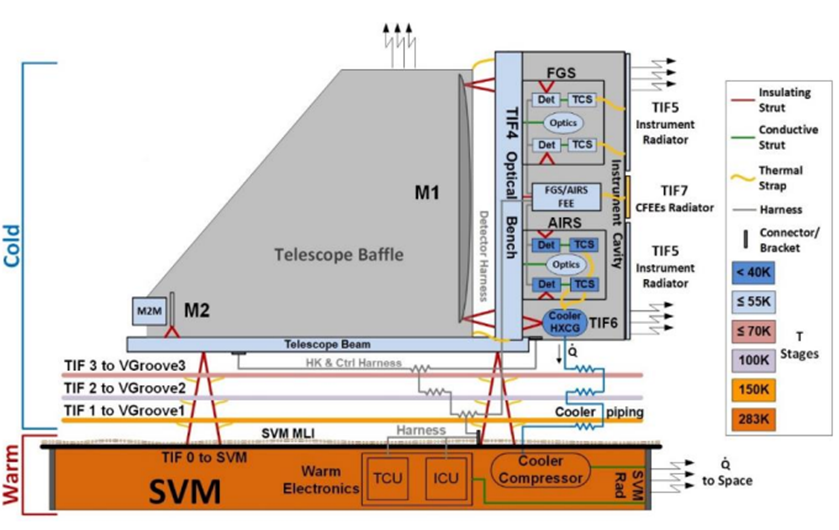 PLM: Cold Payload Module
SVM: Warm Service Module
M.Sánchez │ Parts Engineering │SPCD | 17.10.2024
4
SUB-SYSTEMS INVOLVED
Ariel PLM equipment and temperature ranges to be tested:
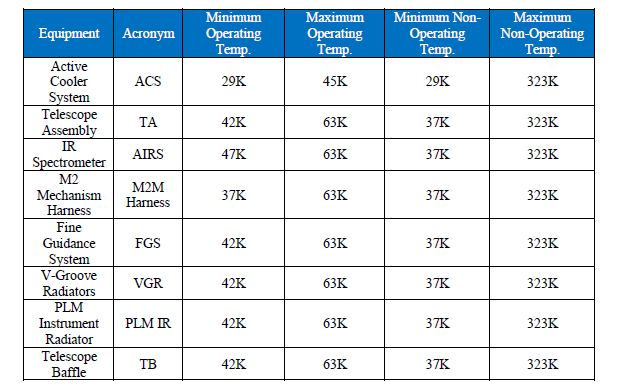 M.Sánchez │ Parts Engineering │SPCD | 17.10.2024
5
TESTING CANDIDATES AND DISCUSSION
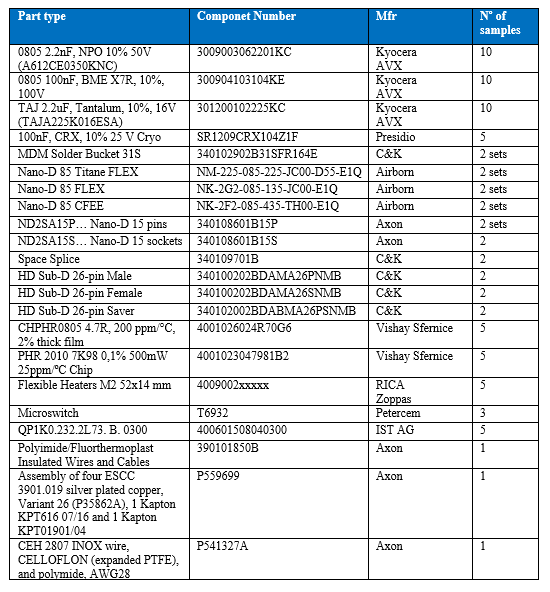 List of candidate ítems to be tested under the umbrella of the CPPA. The selection is made to:

Temperature values seen by the parts
Family coverage
Technology corners coverage
6
M.Sánchez │ Parts Engineering │SPCD | 17.10.2024
TESTING FLOW
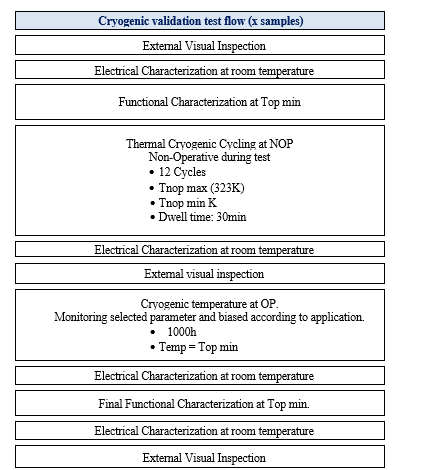 The table shows the test Flow agreed to be performed on these components:

The 12 cycles between maximum and minimum non-operating temperature range are intended to measure the thermal stress suffered by the component just by being at those temperatures, while the test is performed under no biasing conditions. 
The life test 1000h is designed to measure the fatigue suffered by the parts by working biased at the minimum operating temperature conditions. 1000h is reduced to 500h for Thermistor, Connectors and Cables.
7
M.Sánchez │ Parts Engineering │SPCD | 17.10.2024
TESTING FLOW
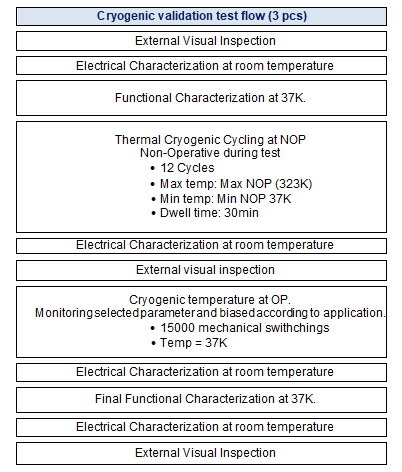 The test flow is a bit different for the Microswitch (electro-mechanical part):
8
M.Sánchez │ Parts Engineering │SPCD | 17.10.2024
EQUIPMENT USED
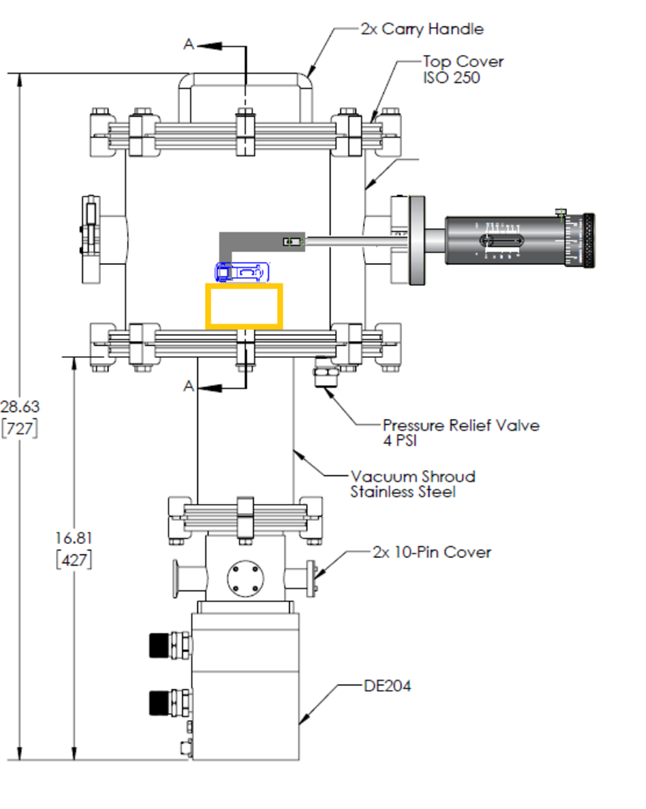 The testing at these low temperaturas are performed by means of an He closed-loop cryostat with pumping system and feedthrough.
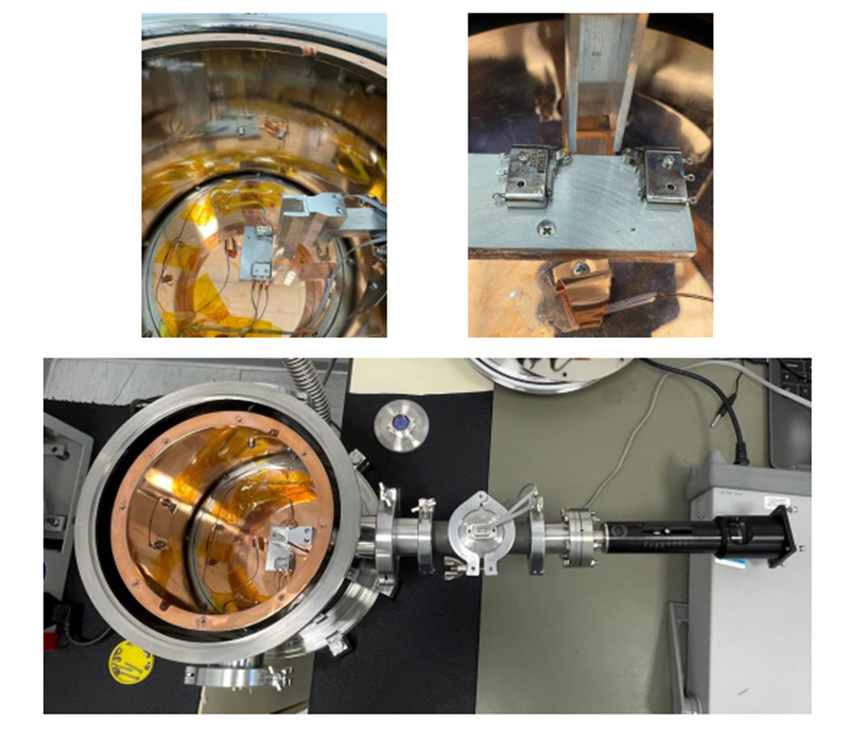 9
M.Sánchez │ Parts Engineering │SPCD | 17.10.2024
TESTING PERFORMED SO FAR AND RESULTS OBTAINED
The first test performed was a de-risking test on microswithc manufactured by PETERCEM.
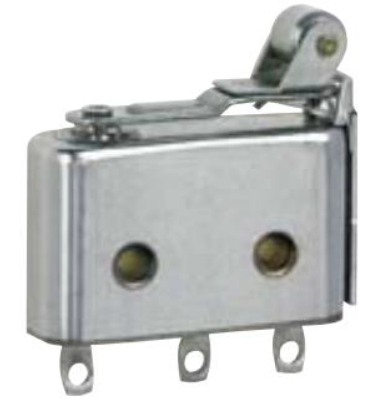 Part Number: T6932 (previously ESCC 370100302B)
Manufacturer: PETERCEM (France)
10
M.Sánchez │ Parts Engineering │SPCD | 17.10.2024
TESTING PERFORMED SO FAR AND RESULTS OBTAINED
Test Flow:
Parts Received:
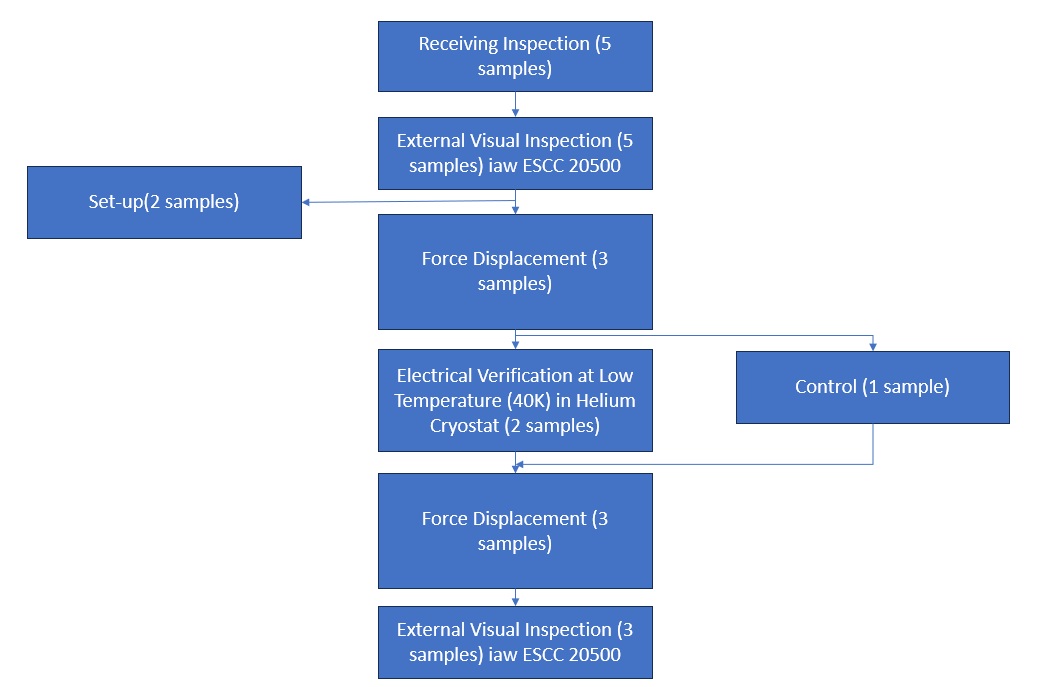 11
M.Sánchez │ Parts Engineering │SPCD | 17.10.2024
TESTING PERFORMED SO FAR AND RESULTS OBTAINED
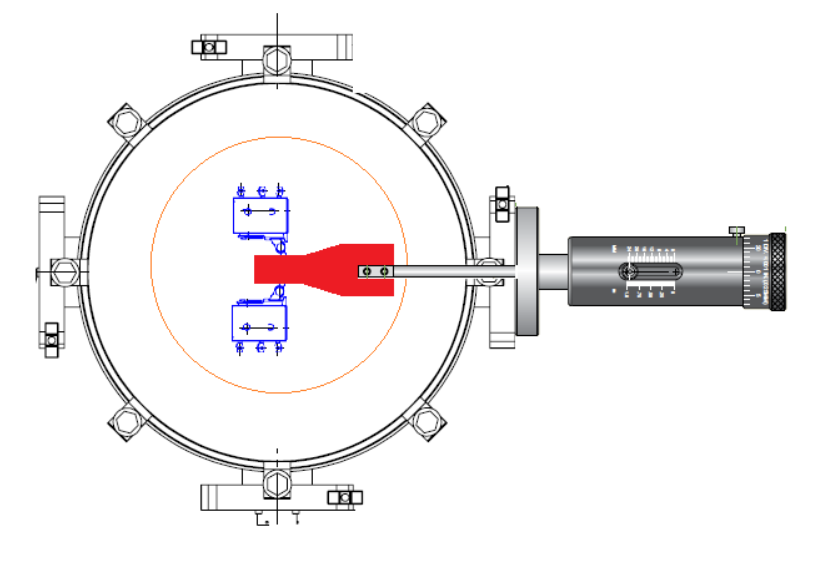 Mounting for testing 2 Microswitches at the same time
12
M.Sánchez │ Parts Engineering │SPCD | 17.10.2024
TESTING PERFORMED SO FAR AND RESULTS OBTAINED
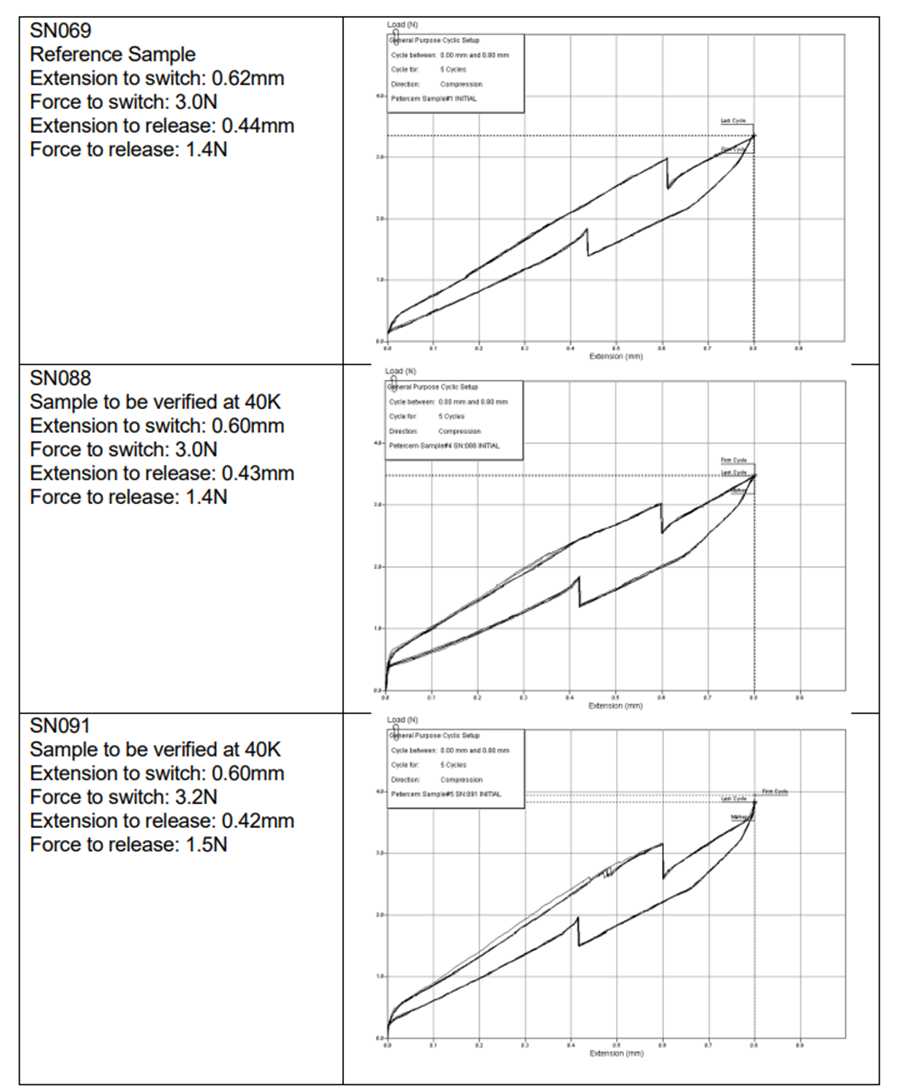 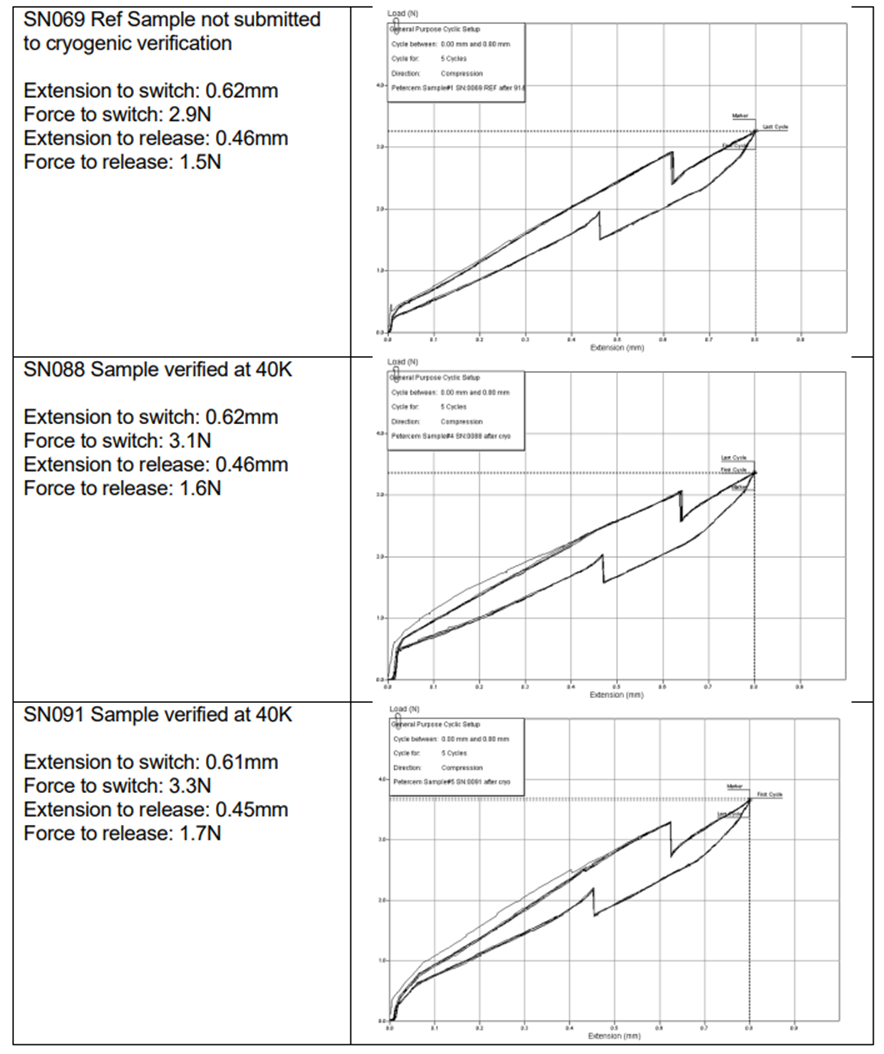 Initial Force-Displacement Test
Final Force-Displacement Test
13
M.Sánchez │ Parts Engineering │SPCD | 17.10.2024
TESTING PERFORMED SO FAR AND RESULTS OBTAINED
Resistance Measurements at 40K on SN88
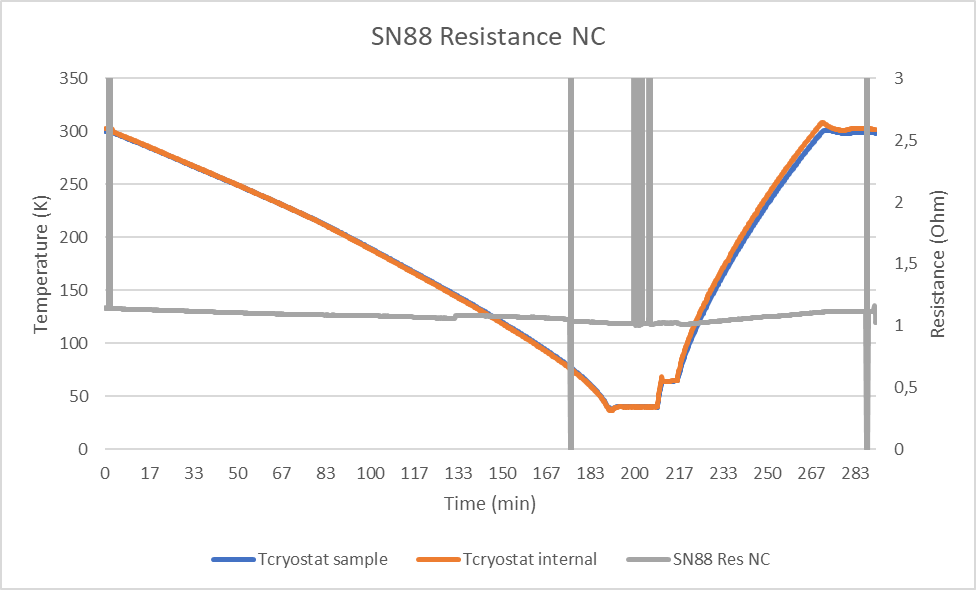 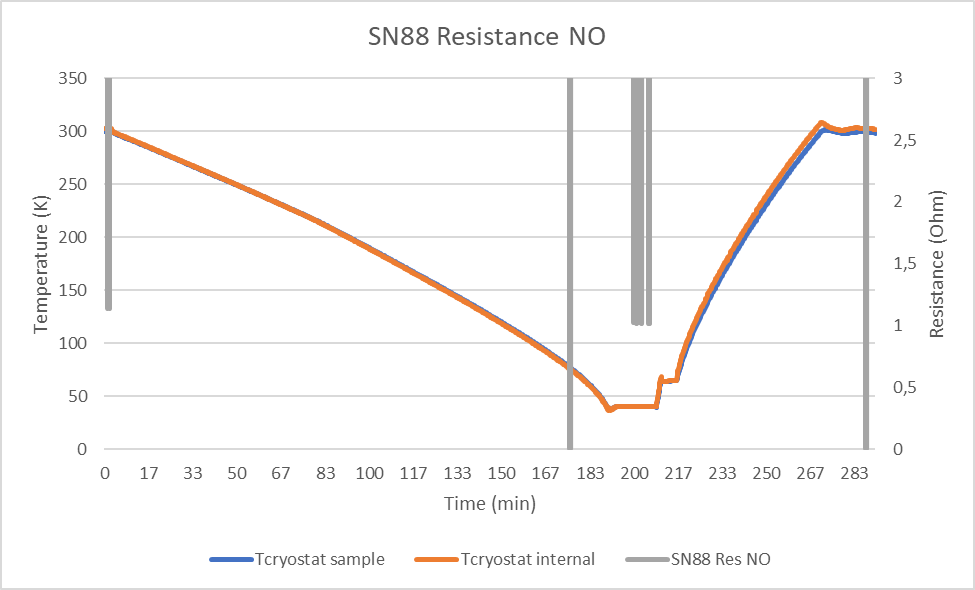 14
M.Sánchez │ Parts Engineering │SPCD | 17.10.2024
TESTING PERFORMED SO FAR AND RESULTS OBTAINED
Resistance Measurements at 40K on SN91
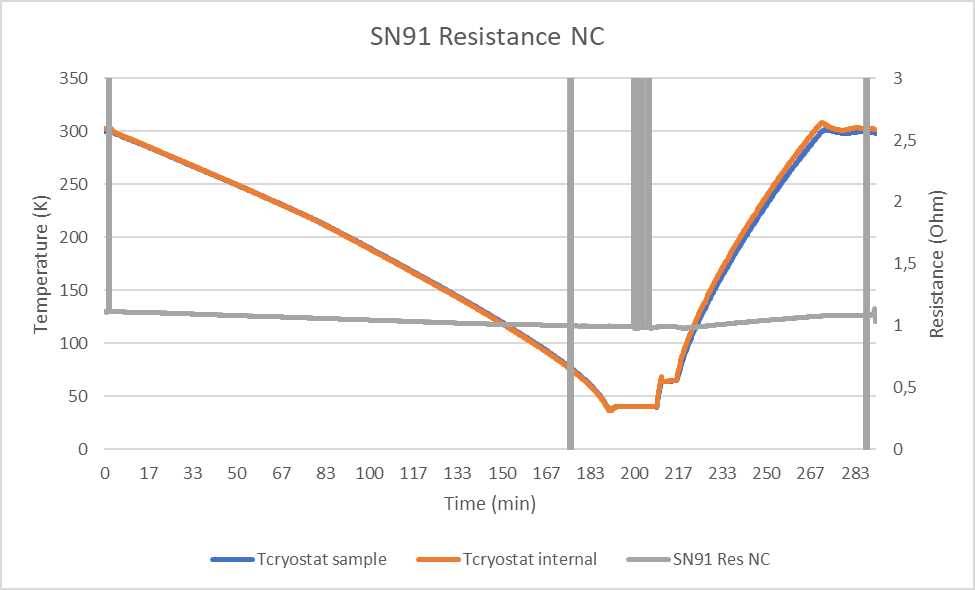 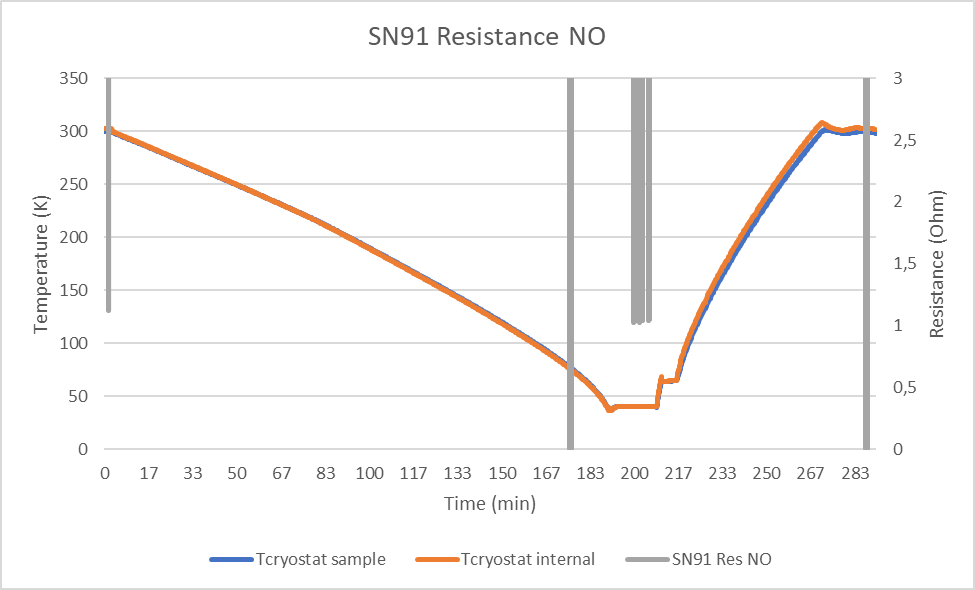 15
M.Sánchez │ Parts Engineering │SPCD | 17.10.2024
TESTING PERFORMED SO FAR AND RESULTS OBTAINED
Details on Switching cycles for SN88 & SN91
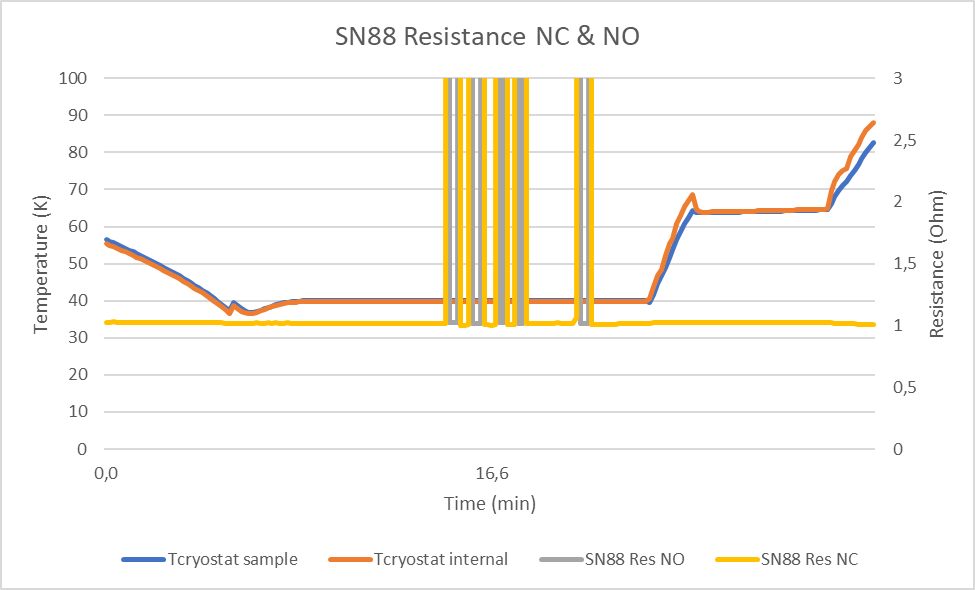 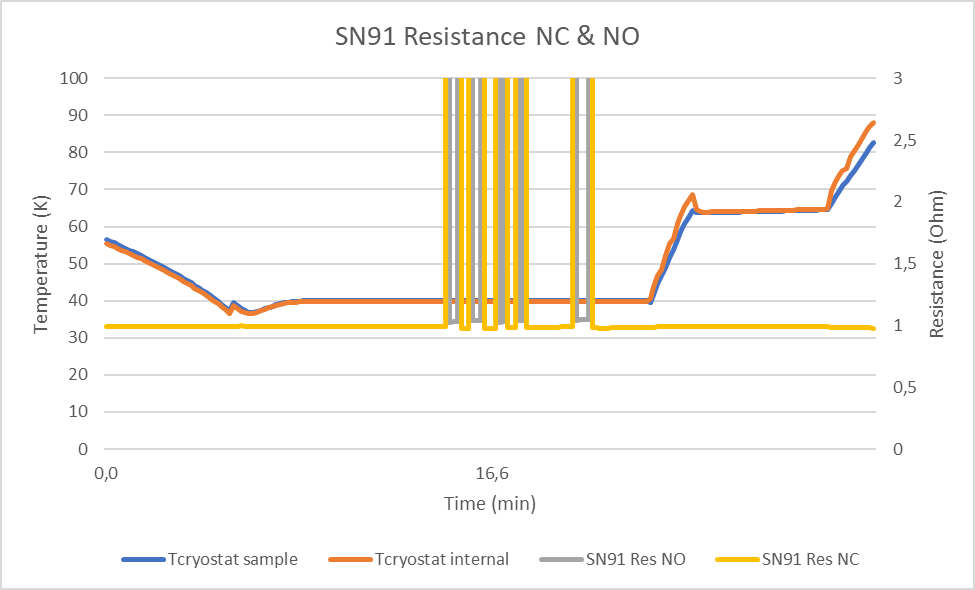 16
M.Sánchez │ Parts Engineering │SPCD | 17.10.2024
TESTING PERFORMED SO FAR AND RESULTS OBTAINED
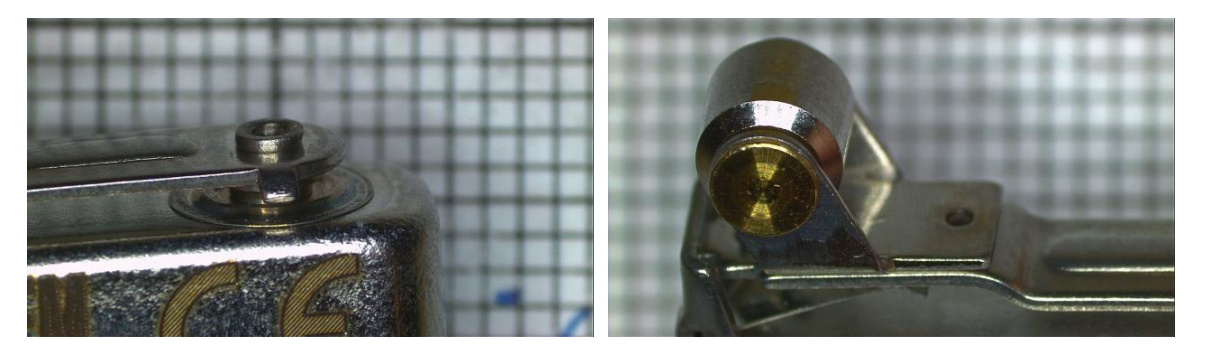 Final Visual Inspection
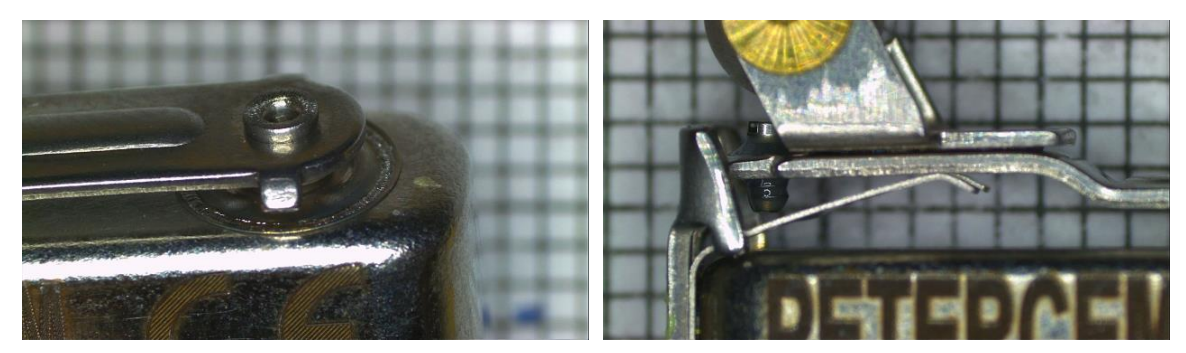 17
M.Sánchez │ Parts Engineering │SPCD | 17.10.2024
CONCLUSION, CHALLENGES AND FURTHER STEPS
Test performed cannot substitute a deeper evaluation (qualification to be performed). Nevertheless, samples do not show external flaws or cracks after testing.
Samples can switch on and off at 40K. Mechanical parameters are not widely affected by the temperature decrease and recovery.
Main challenges faced are due to Schedule constraints:

On one side: huge number of parts affected by cryogenic temperatures: necessary to study thoroughly any change in  Users’ DCLs in order to check all families/technologies remain covered by testing.

On the other side: 1000h life test supposes a long testing time. To speed-up testing, the use of a second cryostat working in parallel is under approval.

Next Steps: Qualification testing flow on this part and rest of candidates.
Possible small database of behaviour of European EEE passive parts to cryogenic temperatures.
18
M.Sánchez │ Parts Engineering │SPCD | 17.10.2024
ACKNOWLEDGEMENTS
Dr. Léo A. Farhat (ESA)

SENER Aeroespacial
19
M.Sánchez │ Parts Engineering │SPCD | 17.10.2024
THANK YOU FOR YOUR ATTENTION!
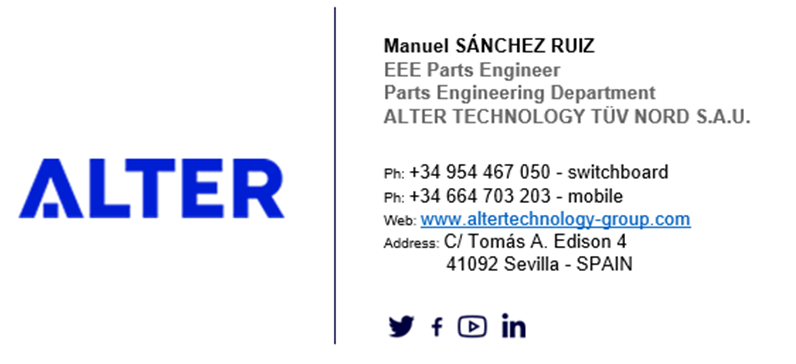 20
Name │ Department │Content | dd.mm.yyyy